Intermagnet Meeting Online, 13-15 Jul 2020
Progress on one-second dataJan Reda
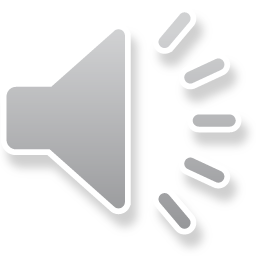 1-sec Definitive Data collection 
2014..2019
(situation 2020-07-03)
Definitive 2014
                                                Provided	                 		   38 IMOs
         		Accepted			   36 IMOs
Definitive 2015
		Provided			36 IMOs
   		Accepted			12 IMOs    (USGS only)
Definitive 2016
		Provided			36 IMOs
		Accepted			13 IMOs     (USGS only)
Definitive 2017
		Provided		                	30 IMOs
		Accepted			7 IMOs
Definitive 2018

		Provided			6 IMOs   (ABK, BDV, EBR, LYC, UPS, WIC)
		Accepted			0 IMOs
Definitive 2019

		Provided			2 IMOs   (EBR, WIC)
		Accepted			0 IMOs
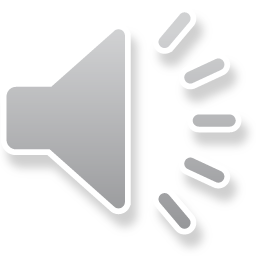 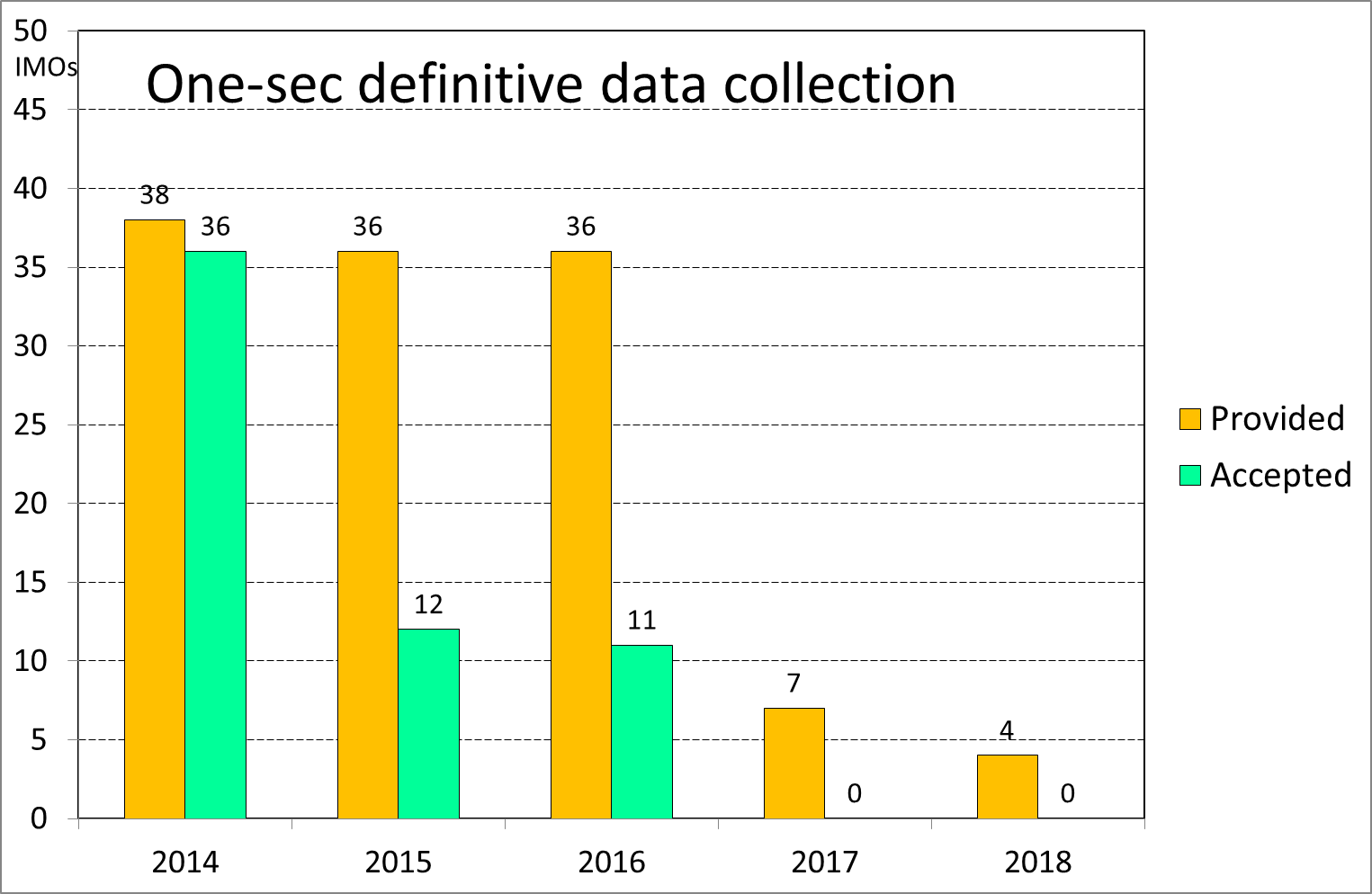 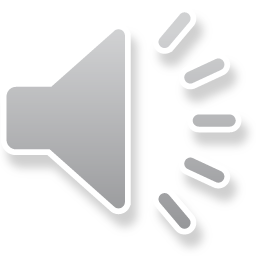 Requested data formats for 1-sec definitive
2014 			IAGA2002
2015 forwards    		CDF
Real situation regarding data formats
2014 		IMOs provided IAGA2002
2015-2019	the most IMOs provide CDF except of USGS (still IAGA2002)
Problems
The most important thing that should be done while checking  is comparison with 1-min definitive, for this purpose we need to convert CDF to IAF

There are difficulties related conversion CDF to IAF

Paradoxically, actually it is easier to check 1-sec/IAGA2002 than 1-sec/CDF

A lack of people who have time for checking 1-sec definitive, what is certainly much more time-consuming than checking 1-min data
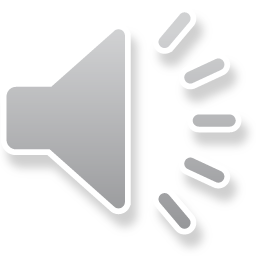 Thank you for your attention !